Поезія англійського бароко
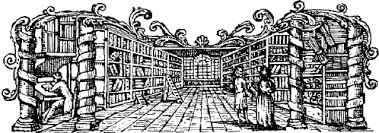 План
Англійське бароко: дві поетичні школи.
Джон Донн як засновник метафізичної поезії.
Поети –кавалери, або сини Бена
Бароко в Англії
Поети-метафізики: Джон Донн,  Джордж Герберт, Ендрю Марвел, Томас Крешо.
РИСИ ПОЕТИКИ
Сповідували неоплатонічні погляди, порив до безкрайнього, до осяяння;
сміливе поєднання віддалених асоціацій, несподівані повороти думки;
відчуття дисгармонії світу, звернення до суб'єктивного досвіду
розум людини не в силах відновити світобудову, але він  шукає і знаходить необхідні зв'язки; культ гри розуму.
Джон Донн (1572–1631)
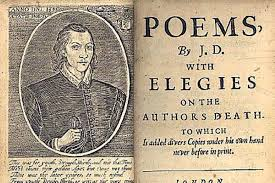 Вірші буремної юності Джона Донна
Джон Донн. Екстаз
Благочестиві роздуми. Джон Донн
Основні жанри і теми поезії Дж. Донна
«Внутрішній розлад як причина складності його лірики, поєднання фривольного гедонізму і гіркоти богооставленості, радощів буття і глибокого трагізму» (А. Горбунов).
Елегії, пісні та вірші (кохання як гра, що подається крізь призму іронії, і як те, що протистоїть смерті): вірш «Блоха».
Сонети і пісні (неоплатоніча візія кохання як містичного союзу закоханих, як божественного екстазу (тілесне і духовне як цілісність).
Траурні елегії – «Роковини»( суєтність буття, невідворотність смерті) «Перші роковини».
Релігійна лірика – (духовні медитації в стилі єзуїта Ігнатія Лойоли): «Священні сонети».
«Прощання, що забороняє скорботу»,  Дж. Донн
Поети-кавалери, або «сини Бена»
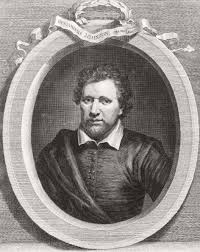 Продовжувачі традицій Бена Джонсона: Джон Саклінг, Роберт Геррік

РИСИ ПОЕТИКИ:
іронічне, навіть скептичне ставлення до кохання,
ліричний герой – гурман кохання, 
культ любовної гри і насолоди
підвищена увага до деталі, дрібнички дамського вбрання.
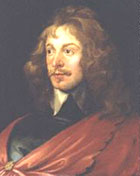 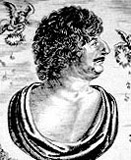